Cloud Platforms - II
Google App Engine
IAAS vs PAAS
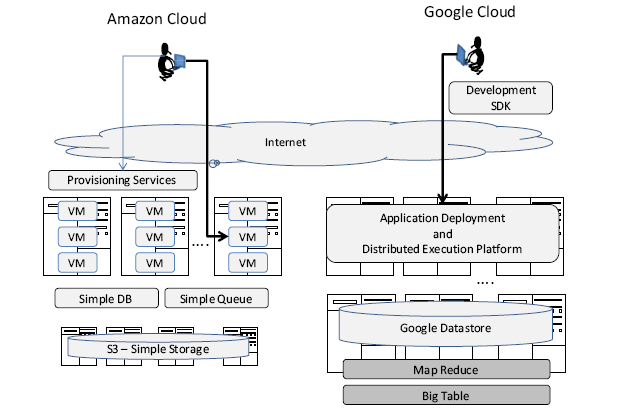 Essential features of a `Cloud’ service
“pay-per-use”   -   different model from IAAS

rapid end-user provisioning  - code not VMs

commoditized service – application based
Google App Engine
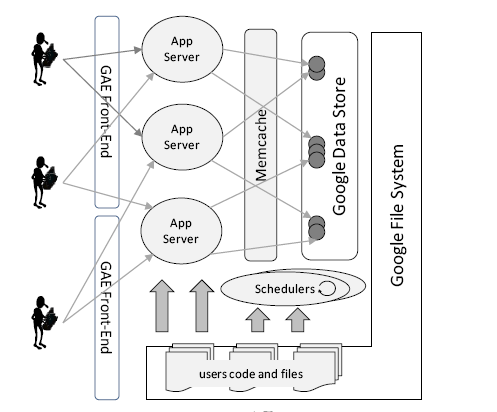 Google Data Store
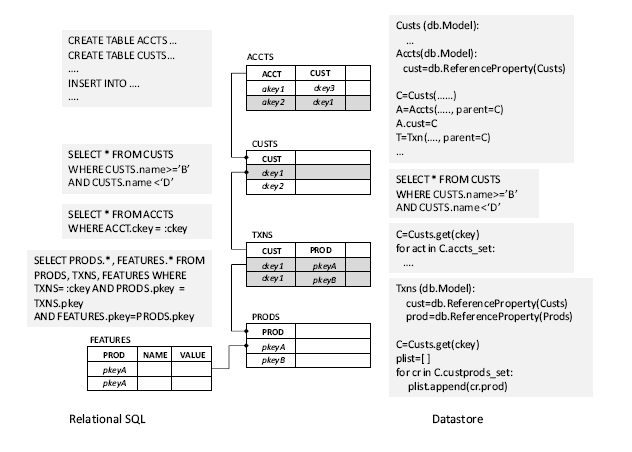